Holt of California
Emission Solutions
Rob Manzer
623ETier III Repower
627FTier III Repower
637D twin engineTier III Repower
980C Tier III Repower
D10R Tier III Repower
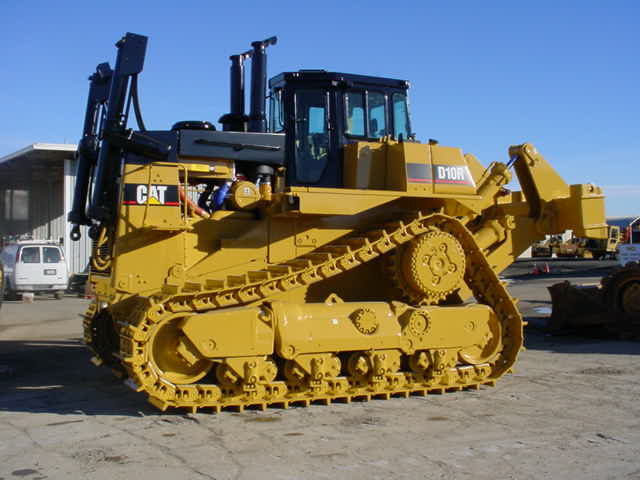 D5Tier III Repower
CAT DPF Solutions 175-300HP Tier 1 & 2
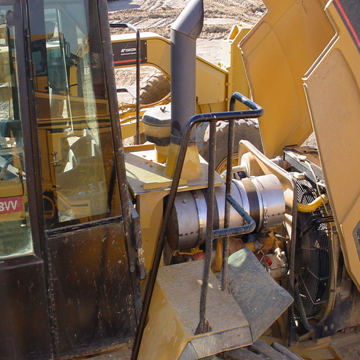 HITACHI EX330 with Cat DPF
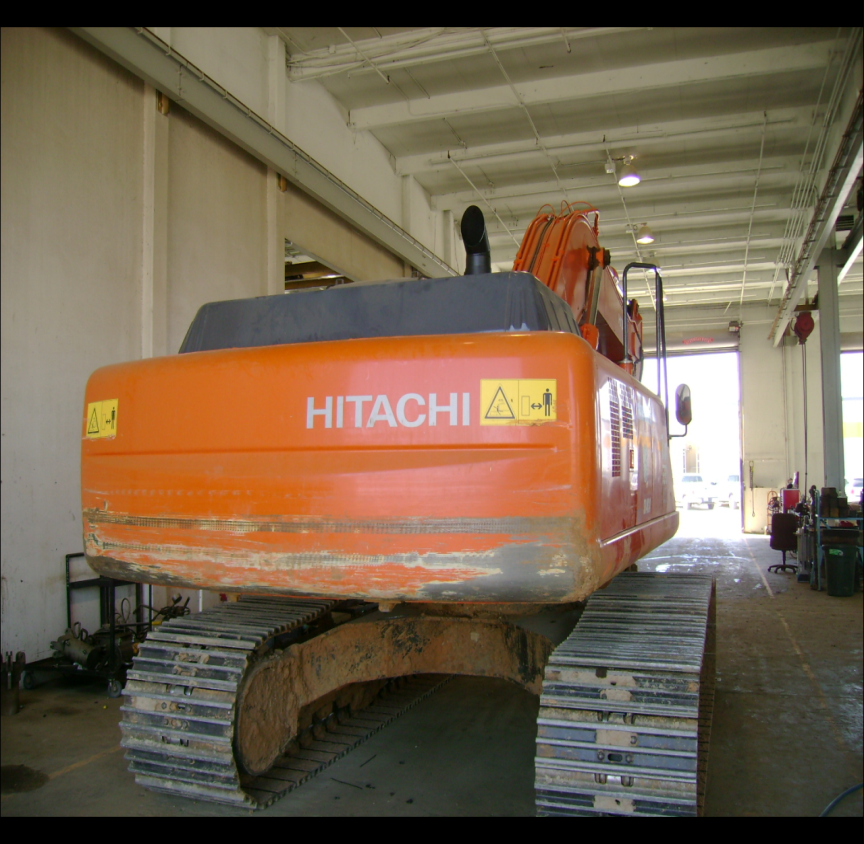 Non-Cat DPF Solutions
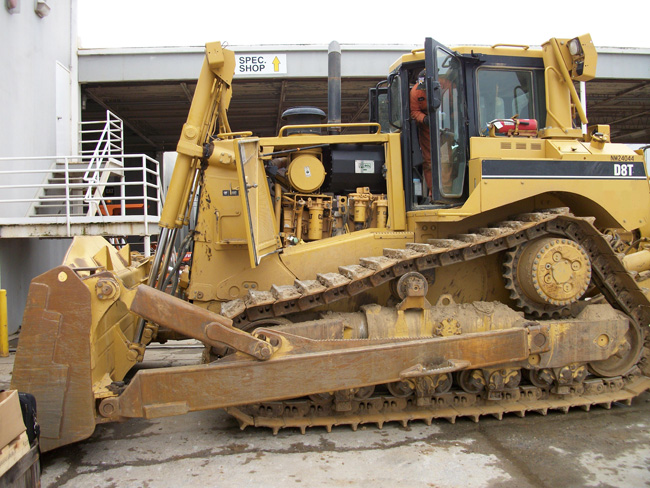 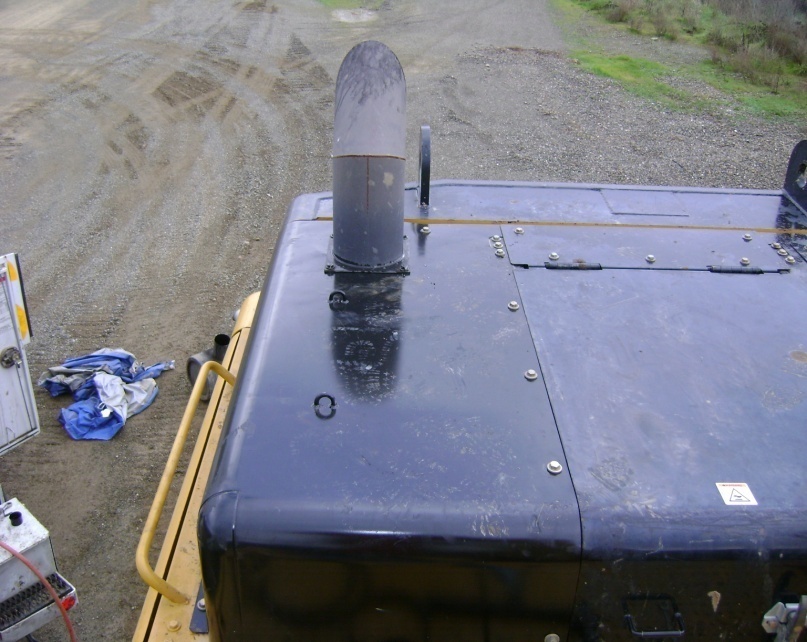 Questions?????